Français CE2
Séquence 3 / séance 3
Qu’est-ce que le SUJET dans la phrase ?
Lecture d’un texte
- Se poser des questions sur  le texte
- Comprendre le texte

Grammaire
- Découvrir la notion de SUJET

Copie
- Écrire une phrase en pièces détachées
Lecture : je lis et je comprends
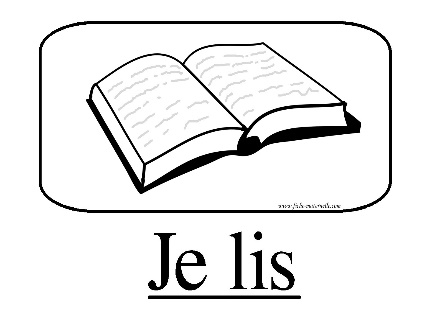 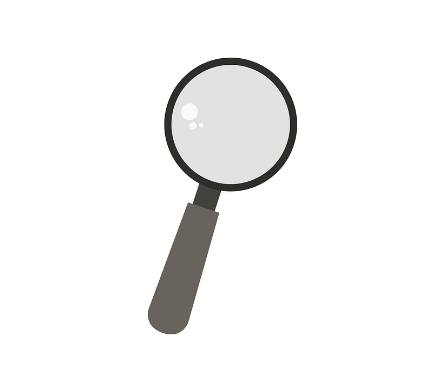 GAZETTE DU LOUP


 
LA   VÉRITÉ   SUR   L’AFFAIRE
DES TROIS PETITS COCHONS

TÉMOIGNAGE RECUEILLI PAR JON SCIESZKA ET ILLUSTRÉ PAR LANE SMITH
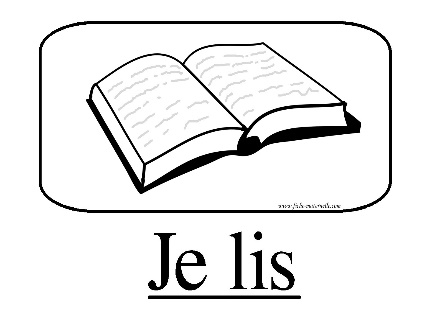 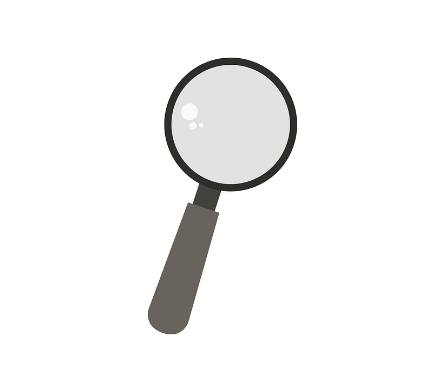 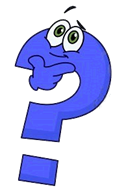 Qu’avons-nous appris aujourd’hui ?

Pour comprendre une histoire, il faut apprendre à repérer tous les indices. 

Dans cet exemple, la couverture nous donne des informations très précises sur les procédés d’écriture de l’auteur. 

Il a décidé d’écrire son histoire sous forme de témoignage.

Ce procédé d’écriture nous montre également que cet album est de nouveau une histoire détournée d’un conte traditionnel.


Mais alors que serait-il réellement arrivé?
Grammaire : le sujet
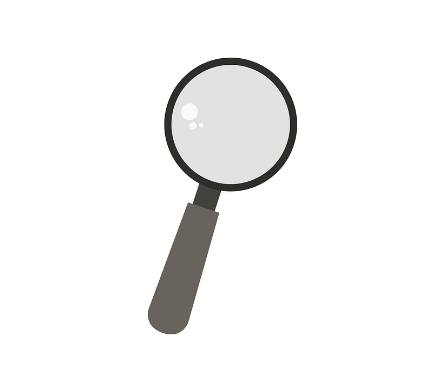 Vous connaissez l’histoire des trois petits cochons.
Je vais vous donner un bon tuyau.
Les loups mangent des petites bêtes mignonnes.
Crois-tu ce que raconte le loup ?
Pour trouver le sujet :
je cherche le verbe conjugué
je regarde sa terminaison
je me pose la question « qui est-ce qui…………? »

Le sujet peut être avant ou après le verbe.
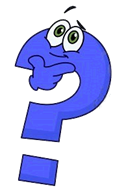 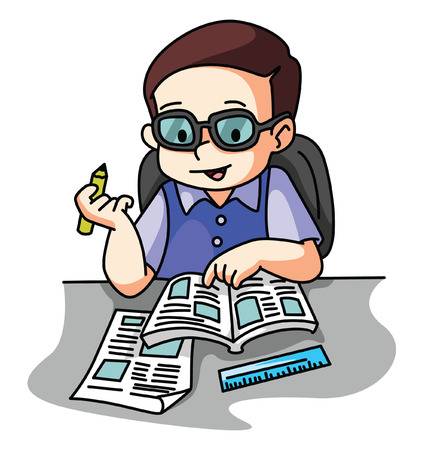 Je dois corriger cet exercice. Les sujets ne sont pas à leur place.
Peux-tu m’aider ?
Pendant les vacances,                                     iront travailler dans la ferme familiale.

                          ne dois absolument pas sortir sans ton parapluie !

                                       préparons les gâteaux d’anniversaire avec nos élèves.

Pourra-t-             regarder ce film ce soir ?

En réalité,                               est inoffensif !
elle
cet animal
Mathieu et Philippe
Tu
Maud et moi
elle
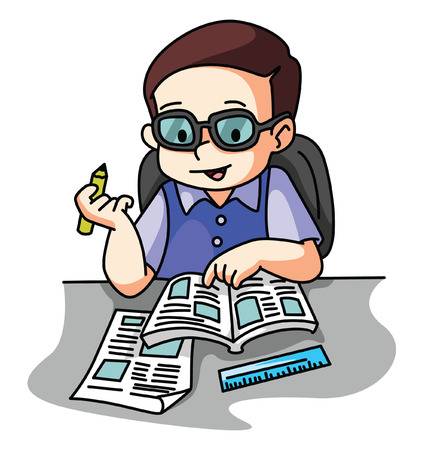 Retrouve les sujets des verbes
Dans cette histoire drôle,              se fait passer pour un journaliste. Et                                      témoigne.     prétend être un animal doux et gentil.
Pensez-          pouvoir lui faire confiance ?
l’auteur
Léonard Eugène Loup
Il
vous
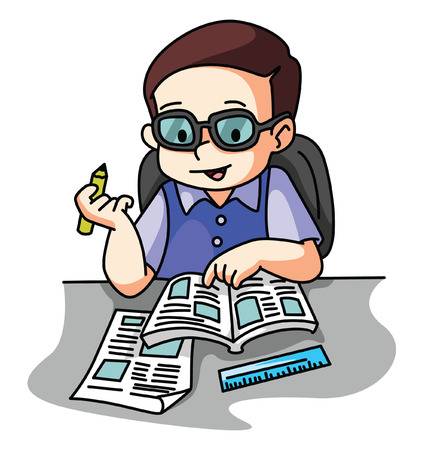 Choisis le pronom personnel sujet qui convient
__________ préfèrent s’assoir à l’ombre de ce parasol pour lire !

Dans quelques jours,  ________ pourrons inviter nos amis.

As- _____réussi tous tes exercices de grammaire ?


_____ ne voulait pas revenir car ____ s’amusait si bien.
je
tu
il / elle
nous 
vous
ils / elles
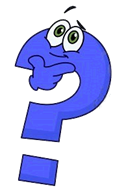 Qu’avons-nous appris ?

Le sujet est ce qui désigne l’être ou la chose qui fait l’action exprimée par le verbe. 

Pour le trouver :
- on cherche le verbe
- on pose la question « qui est-ce qui …? »
- on repère le mot ou groupes de mots constituant la réponse à cette question.

Le sujet peut être placé avant ou après le verbe.
Les classes de mots qui peuvent être sujets

- Les noms communs
- Les noms propres
- Certains pronoms personnels
Orthographe

J’apprends à copier des mots
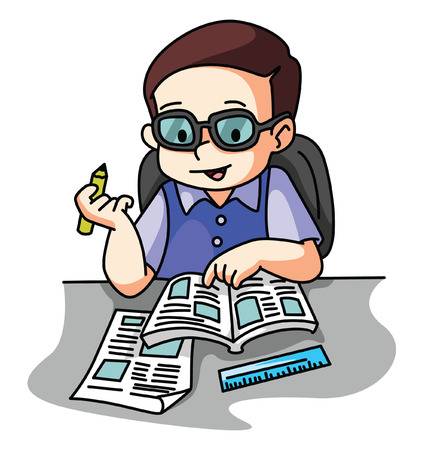 La phrase en pièces détachées
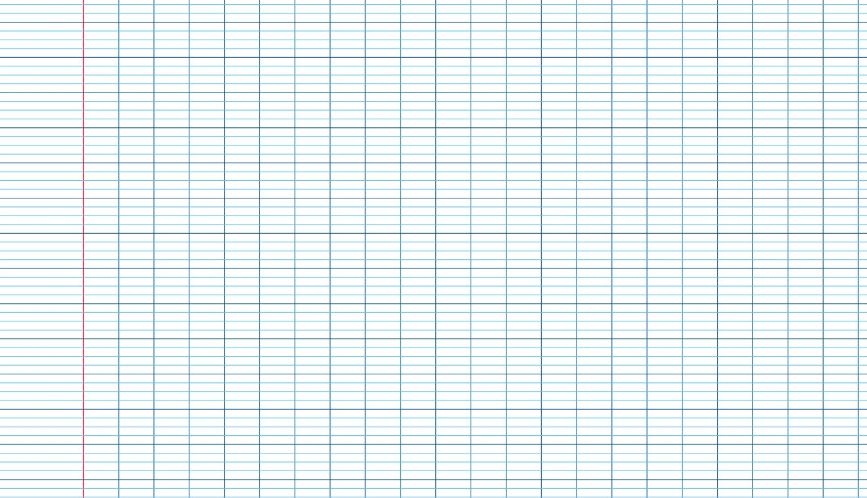 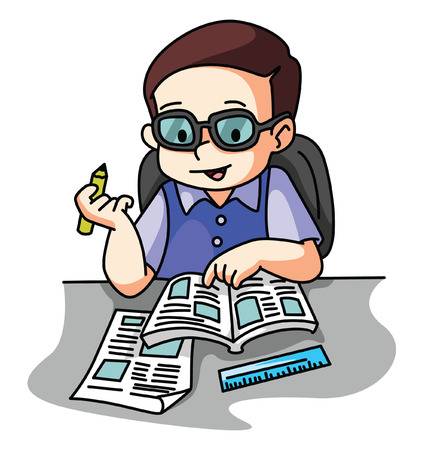 Transposition de phrase
Le loup témoigne et raconte sa version de l’histoire.
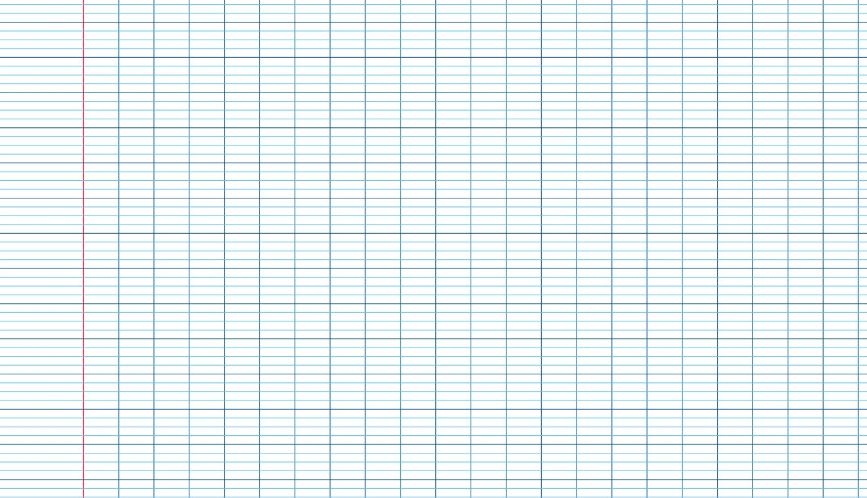 Une idée de lecture ?

Si jamais vous aimez les histoires de loups sympathiques, drôles et sentimentaux, je vous conseille d’aller lire des histoires de Geoffroy de Pennart …


Je vous proposerai un extrait très bientôt !